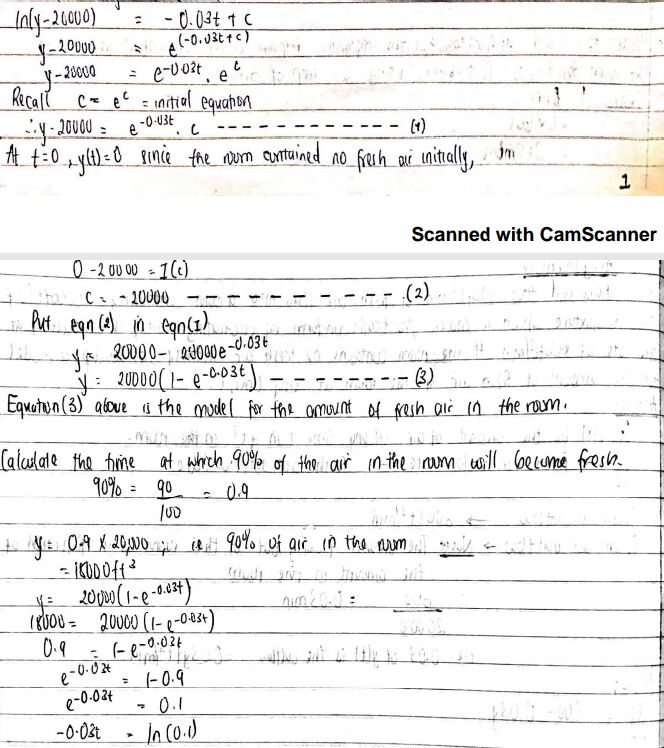 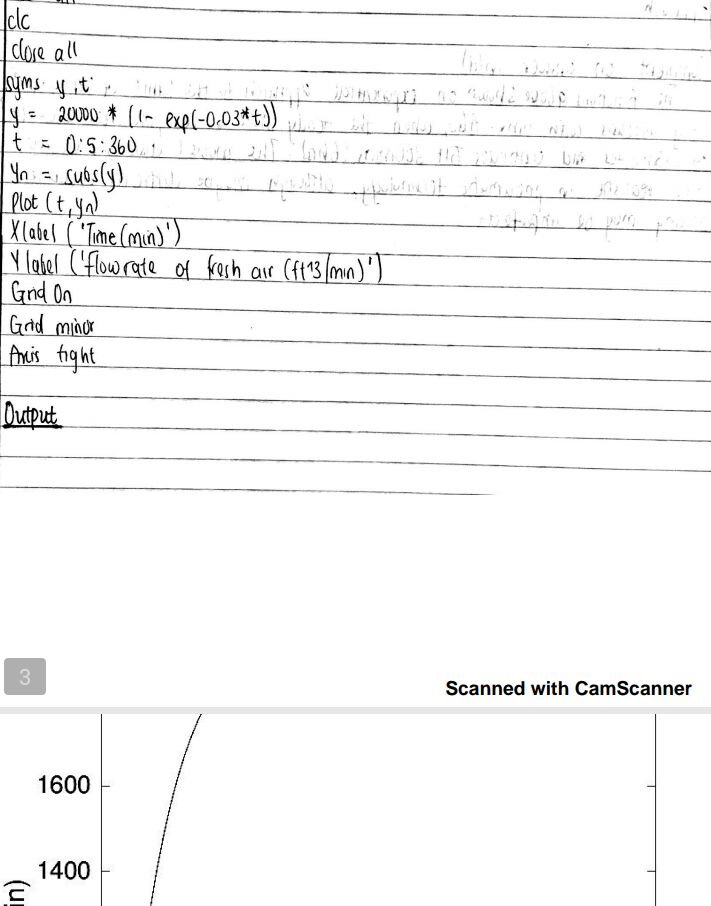 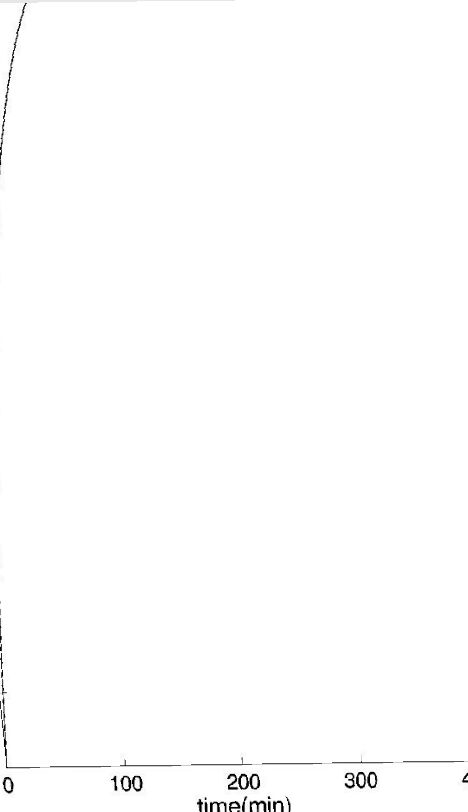 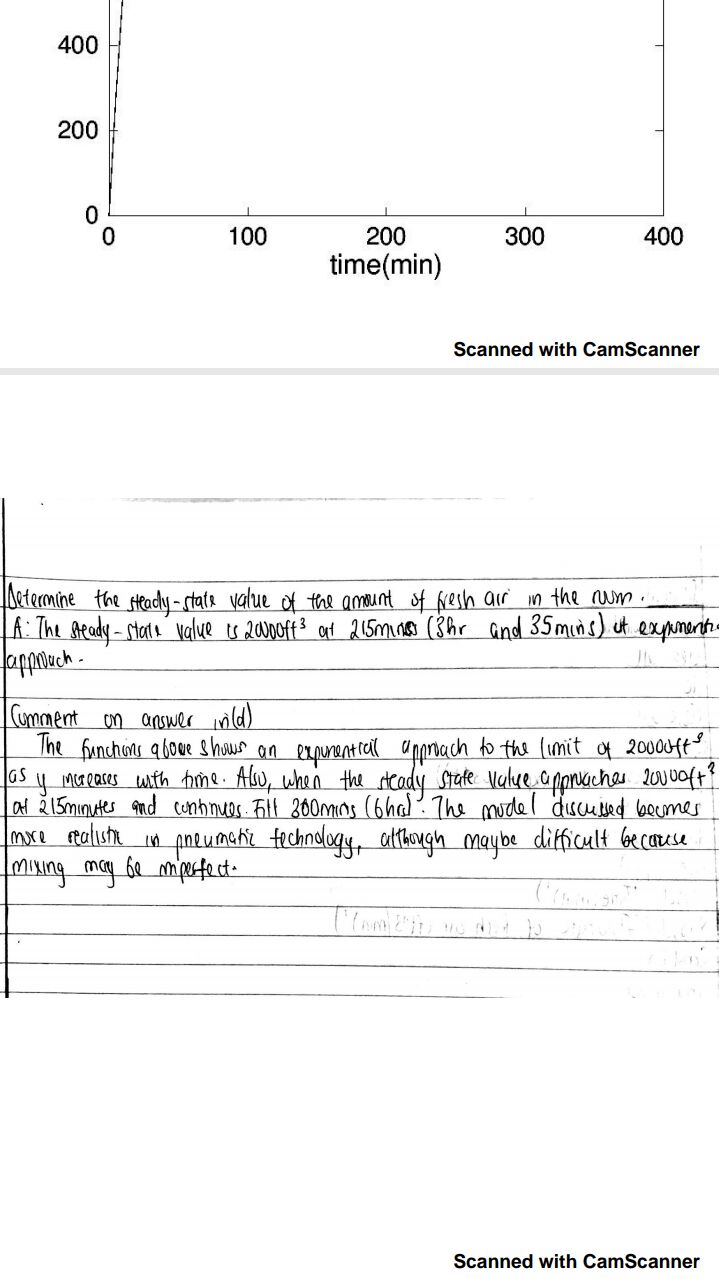 James evidence
17/eng06/049
Mechanical engineering
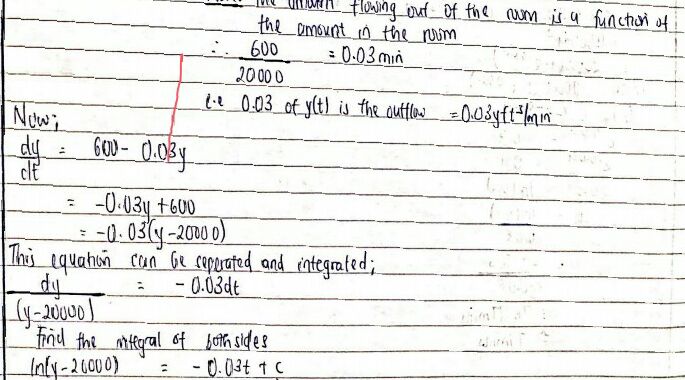